«Фабрика» письма
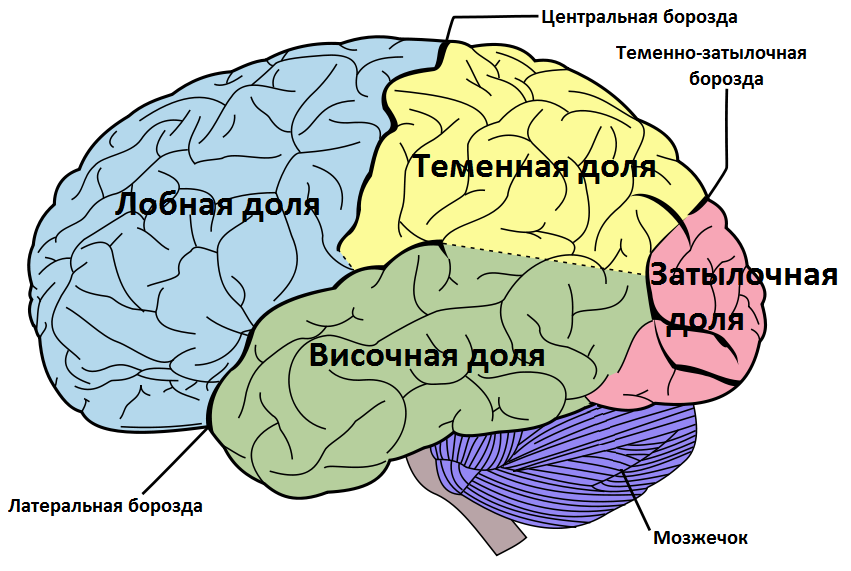 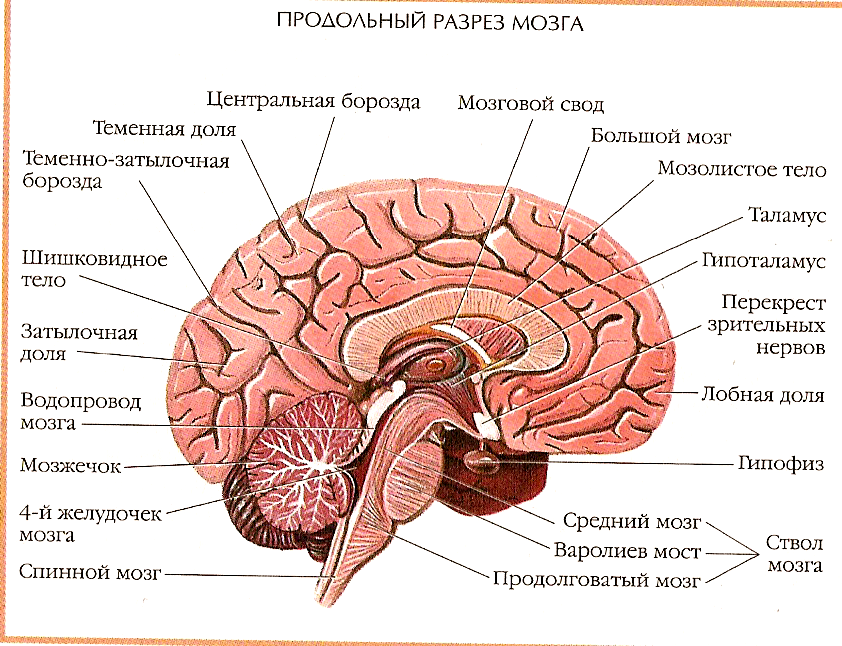 Структурно-функциональная модель мозга
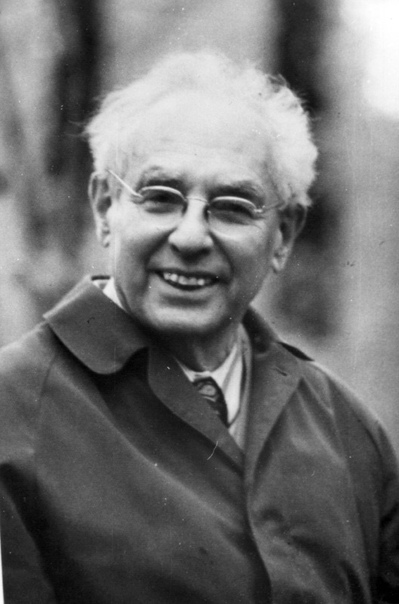 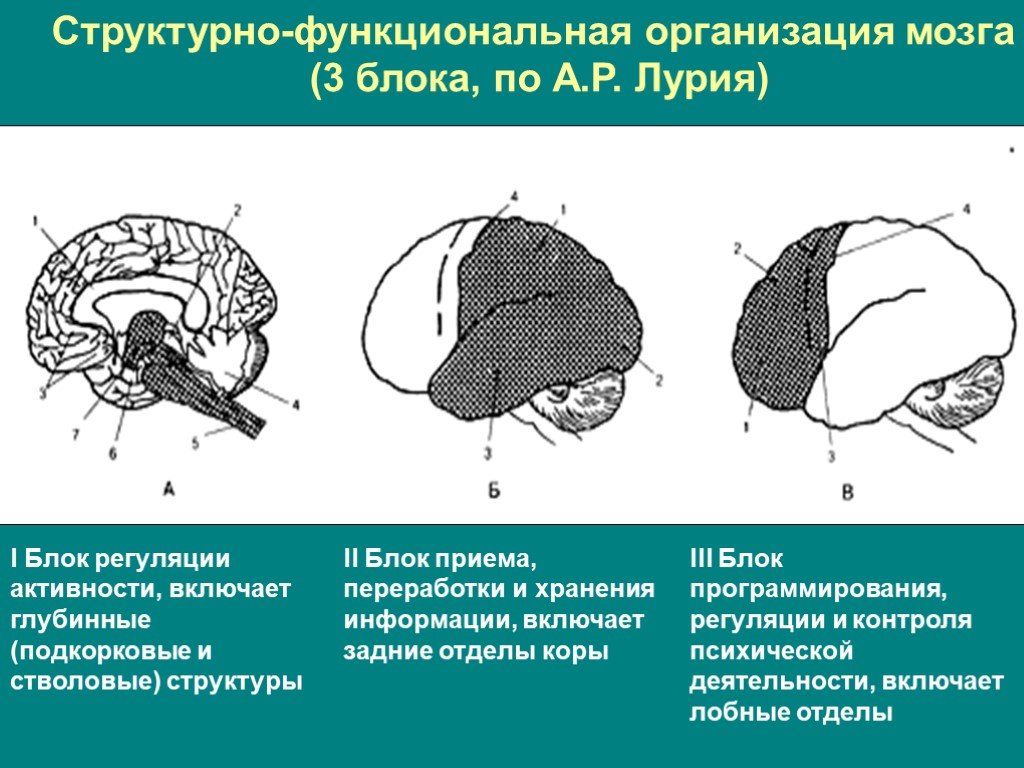 Александр Романович Лурия1902-1977
I блок мозга
«Я хочу»
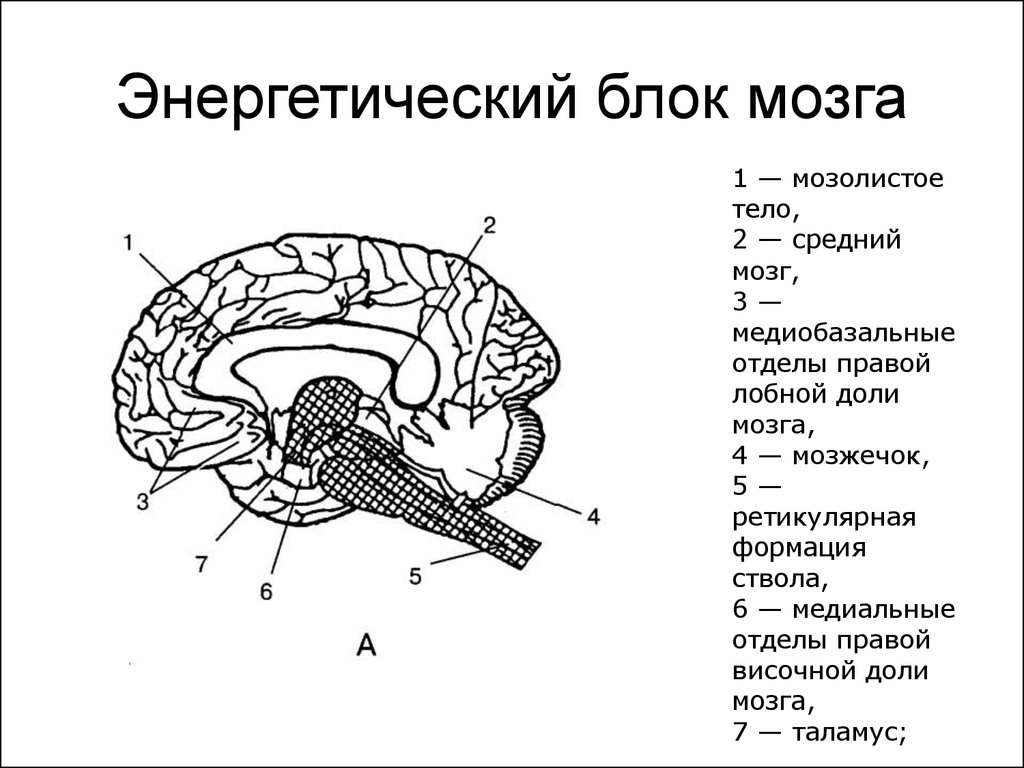 Признаки нарушений в развитии 1 блока мозга:
повышенная истощаемость, вялость, сонливость;
снижается и работоспособность, внимание становится неустойчивым;
мышление теряет произвольность; 
эмоции пропадают (нарастает безразличие) или же обостряются, тогда наблюдается патологическая тревожность и обеспокоенность, чрезмерное возбуждение,
эмоциональная неуравновешенность;
аллергии у ребенка; часто болеющие дети;
вертятся, все роняют, зевают, мешают другим,
 движение языком во время письма (синкинезии).
II блок
«Я могу»
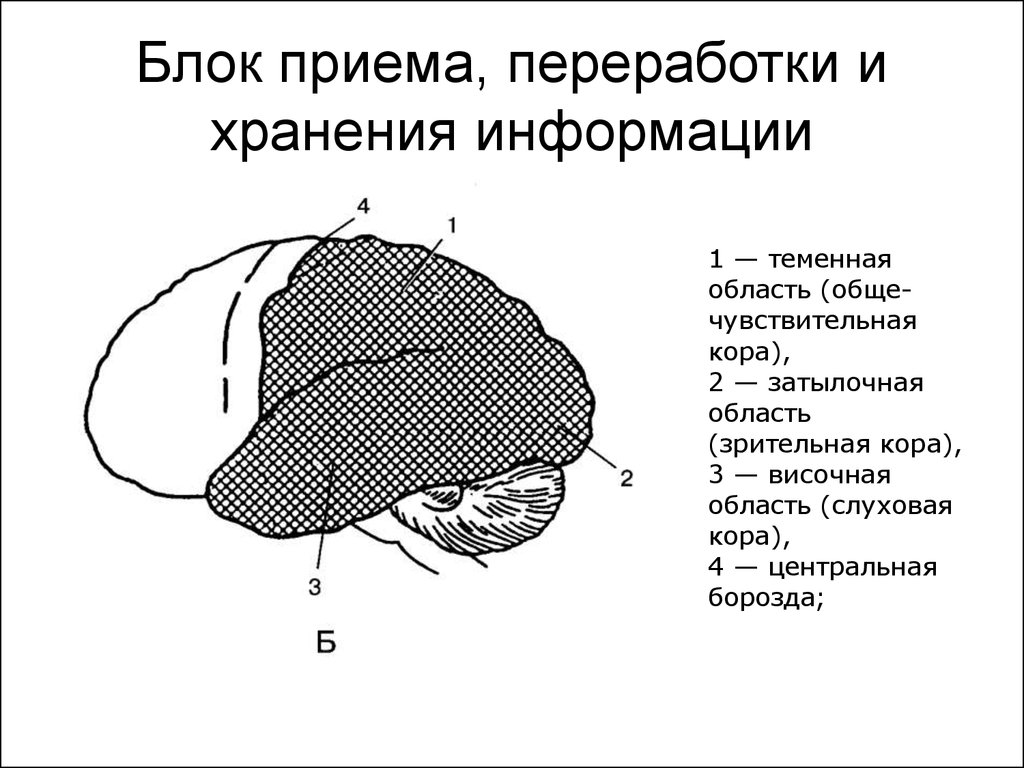 II блок
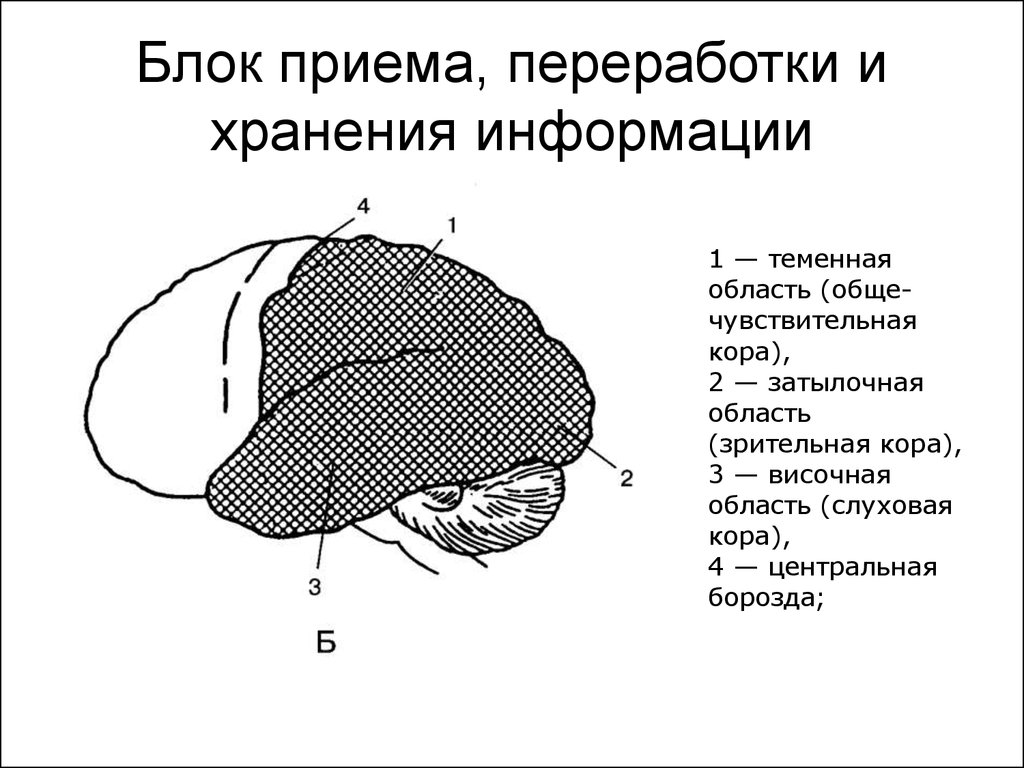 Реализуются:
модально – специфические функции (тактильные, слуховые, зрительные, обонятельные, кожная чувствительность, сигналы от тела)

полимодальные: сложные аналитико-синтетические функции (речь, чтение, письмо, счет, конструктивно-пространственные функции и т.д.)
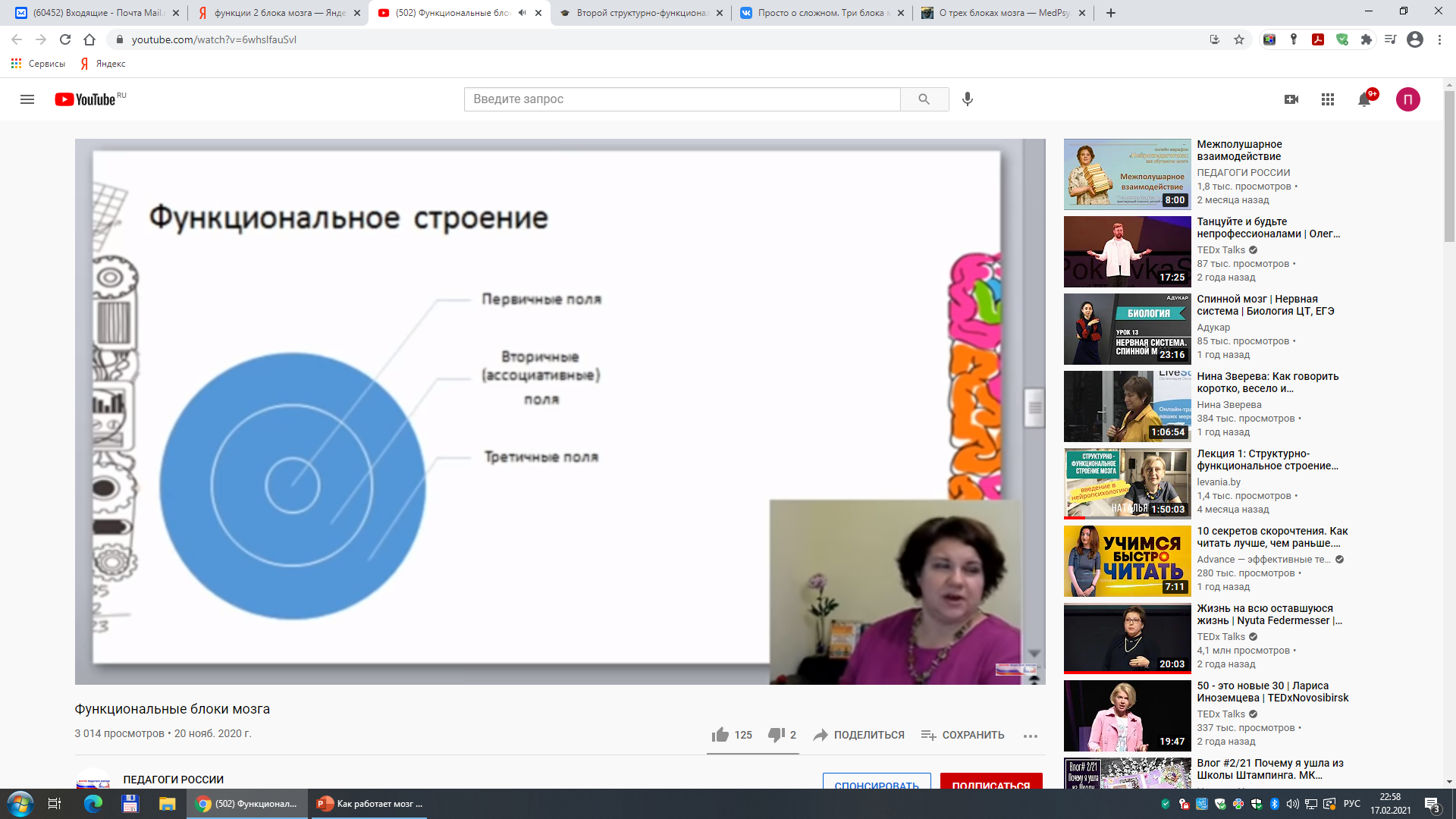 Принимают информацию от рецепторов
Обмен информацией
Синтез информации
Межполушарная асимметрия
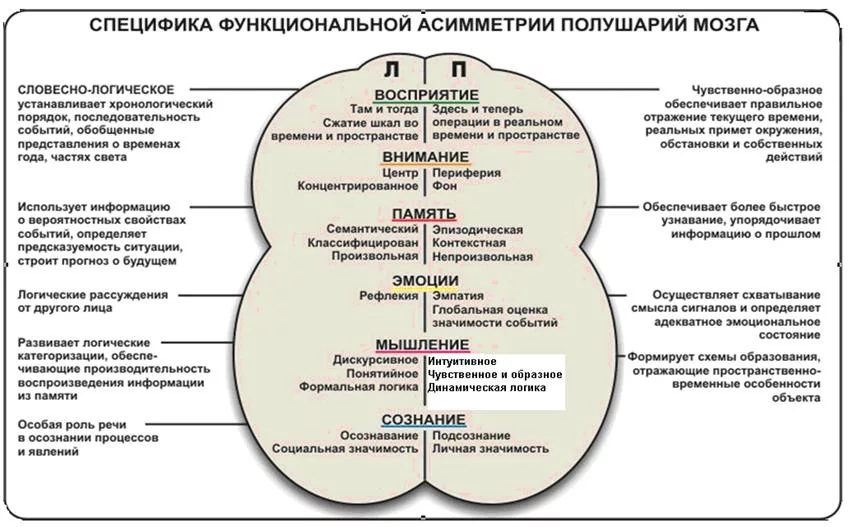 Признаки несформированности II блока мозга
несформированность пространственных представлений (например у школьников – чтение через абзац, пропуски слов, несоблюдение строчек,  ошибки определения направления (право и лево)   и т.п.);
несформированность сенсо-моторных координаций (например согласованные глаз и действия рук и т.п.);
неловкость, однотипность движений
затруднения в различении предметов и звуков
затруднения в понимании сложных грамматических конструкций и т.д.
III блок мозга
«Я должен»
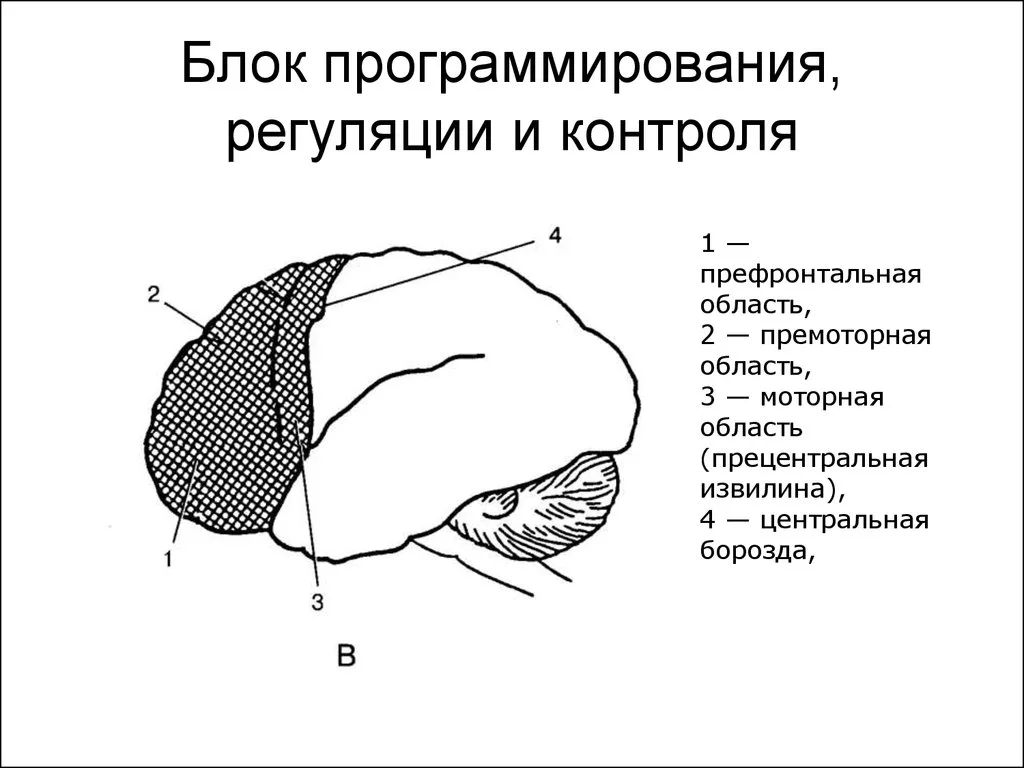 Функция лобных долей – ПРАВИЛО, ВЫСТРАИВАНИЕ ПРОГРАММ
Моторная зона – ядерные отделы обеспечивают иннервацию различных групп мыщц
Премоторная зона – обеспечивают серийную организацию движений, плавность, автоматизацию действий
Отвечают и за движение общей моторики и интеллектуальные операции (переключение), за графические движения
Префронтальная зона – (начинают созревать с 6-7 лет) – дирижер мозговых ансамблей отвечает за мышление, коммуникативные навыки, управление эмоциями, принятие решений, достижение целей, психологическое благополучие и самоконтроль.
Признаки несформированности III блока мозга
отвлекаемость на любой стимул, полевое поведение;
упрощение любой программы;
пропуски букв в письме, недописывание слов, недоделывание упражнений;
бедная речь;
не могут решить смысловую задачу, выстроить логические цепочки;
нарушения опорно-двигательного аппарата (тогда движения становятся отрывистыми, неплавными), 
неумение осознавать свои ошибки, исправлять их и т.д.
Нейропсихологическое строение письма
Энергетическое обеспечение (состояние бодрствования без перевозбуждения)
Поставить цель писать, спланировать текст, в процессе работы себя проверять (программирование и контроль лобных отделов)
Анализировать звуки речи, различать между собой (височные отделы - слуховое восприятие)
Узнавать буквы, различать их (затылочные отделы - зрительное восприятие)
Ориентироваться на лист бумаги, найти лево – право, попасть в строчку (теменно-височной-затылочная доля – пространственное восприятие)
Иметь моторный образ буквы, как держать ручку, как двигать рукой, отрегулировать силу нажима (теменной отдел – кинестетическое восприятие)
Писать плавно, переключаясь от элемента к элемента к элементу, от буквы к букве (премоторная зона – серийная организация движений)
Графомоторные трудности
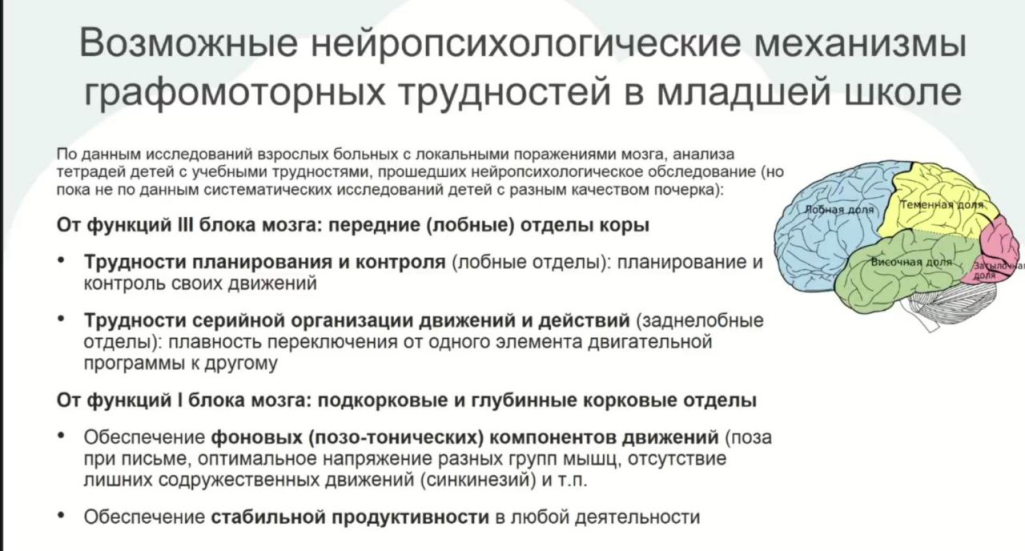 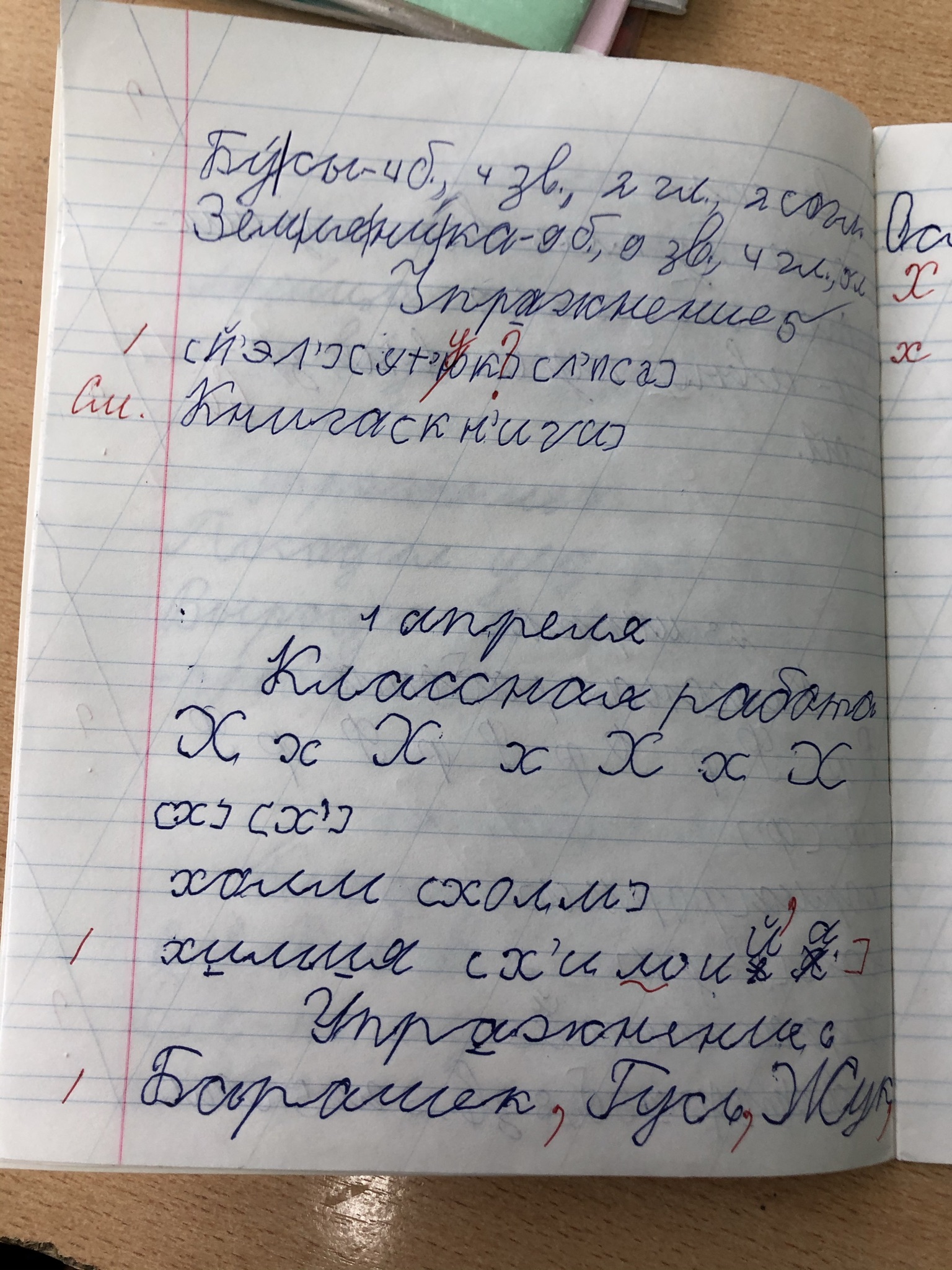 Графомоторные трудности
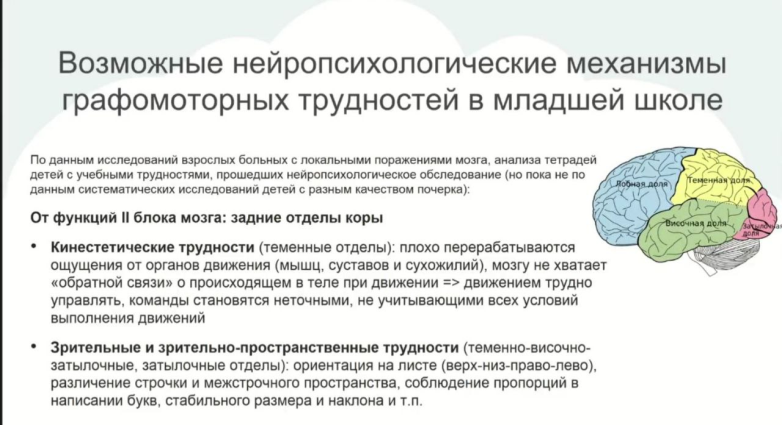 дефицит зрительно-пространственного восприятия
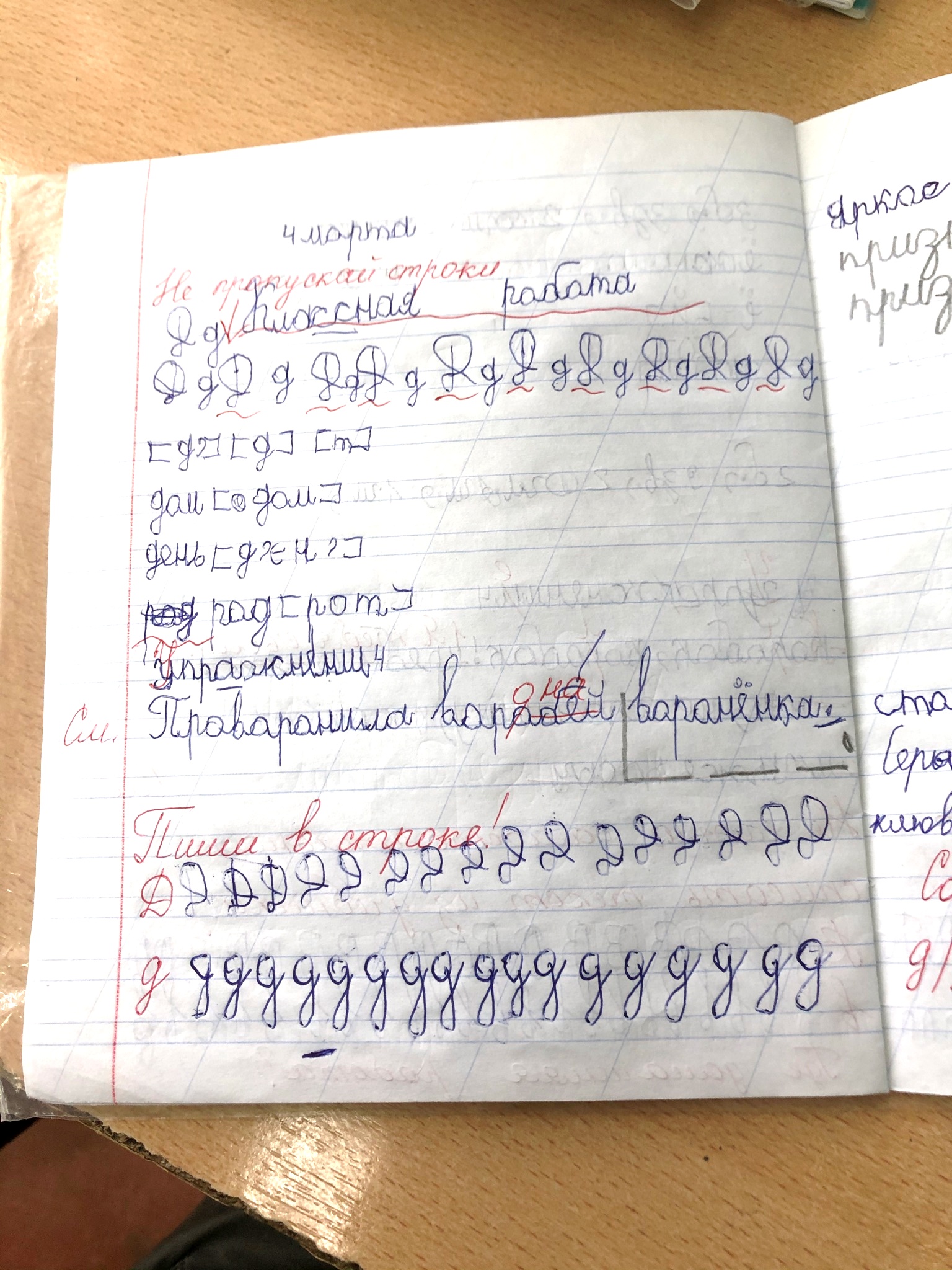 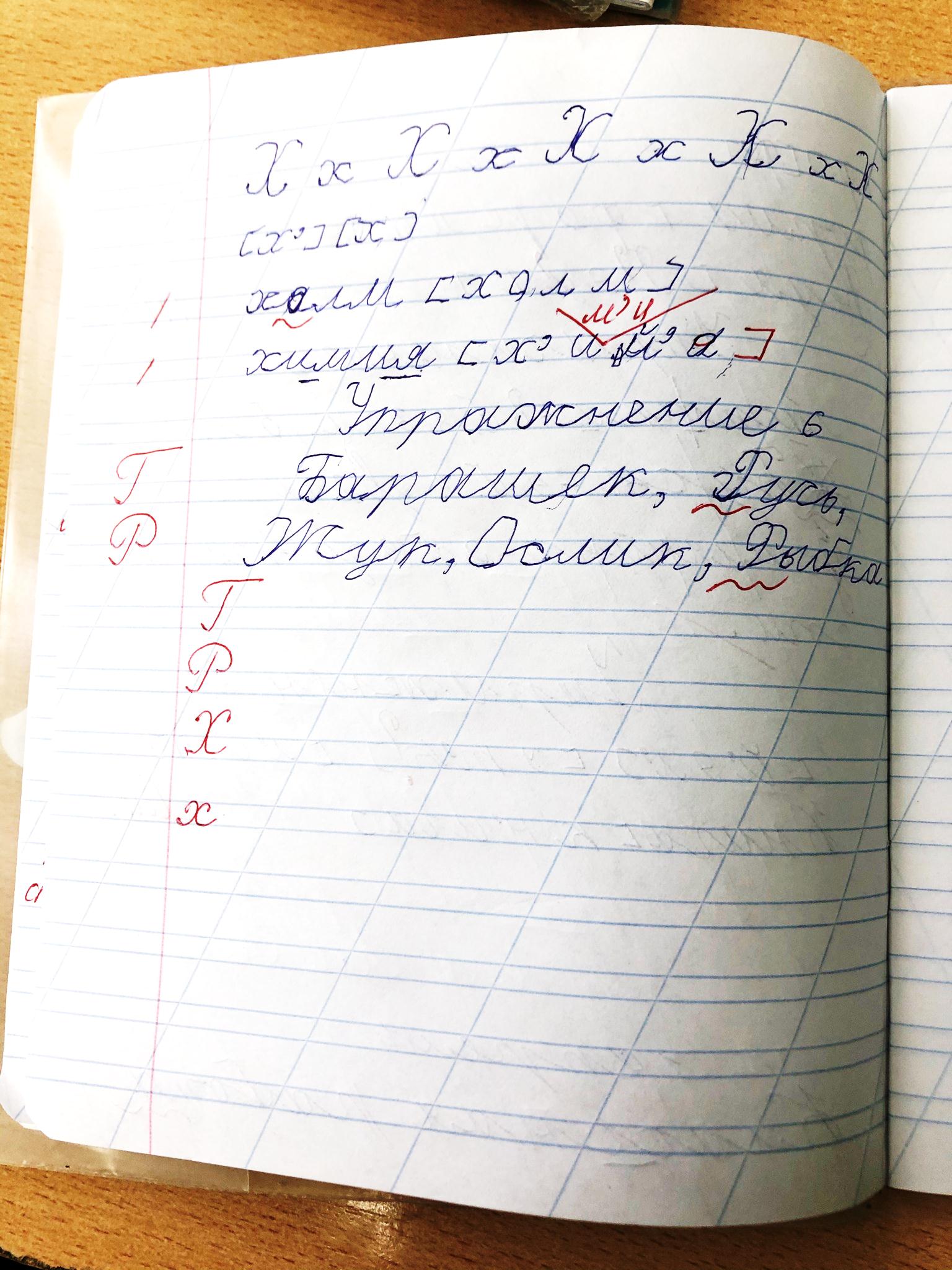 не усвоены образы заглавных букв «Г» и «Р» -
слабость у функции зрительного восприятия.
слабость звукового анализа
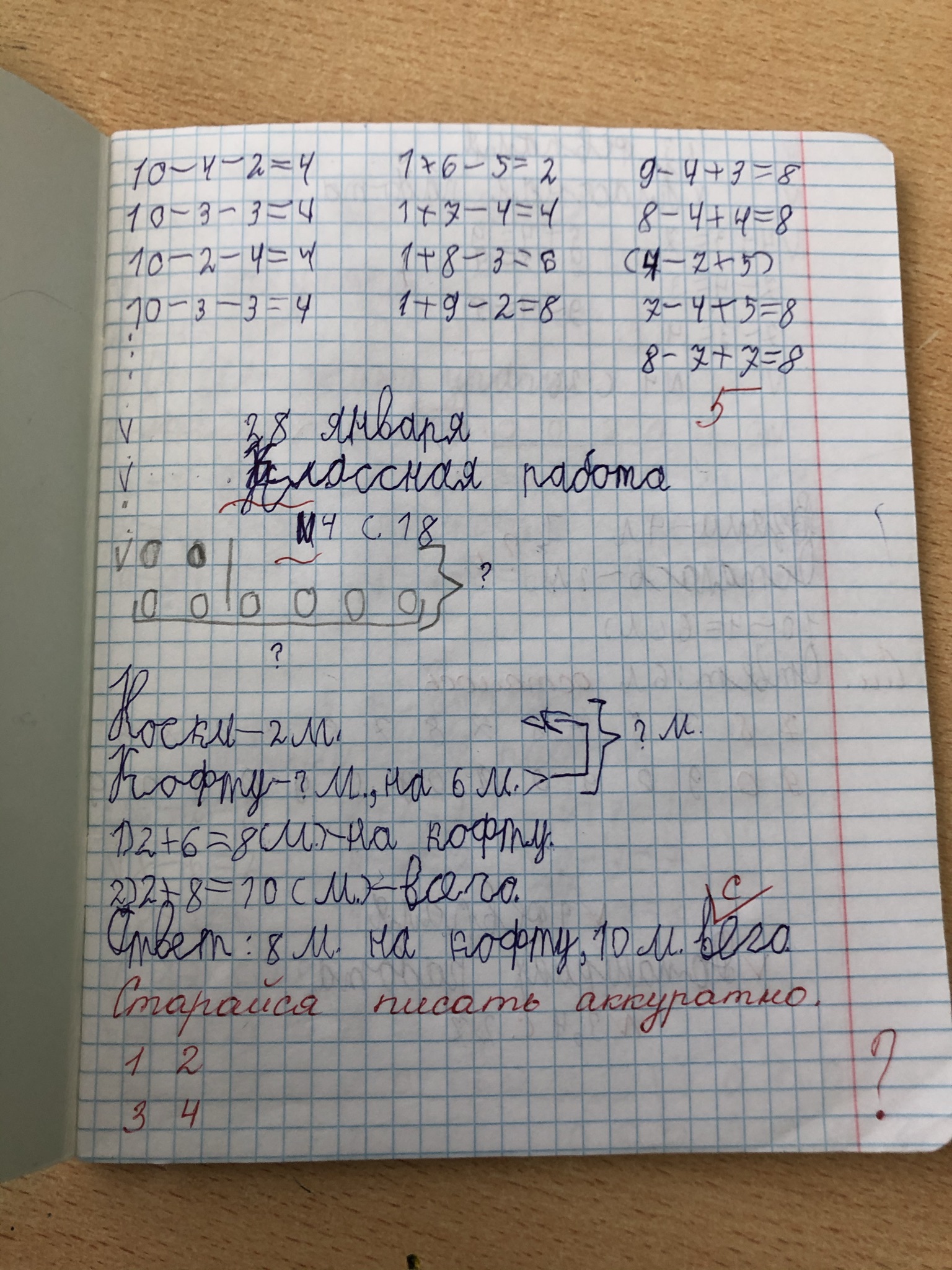 нарушение кинестетического анализа графических движений
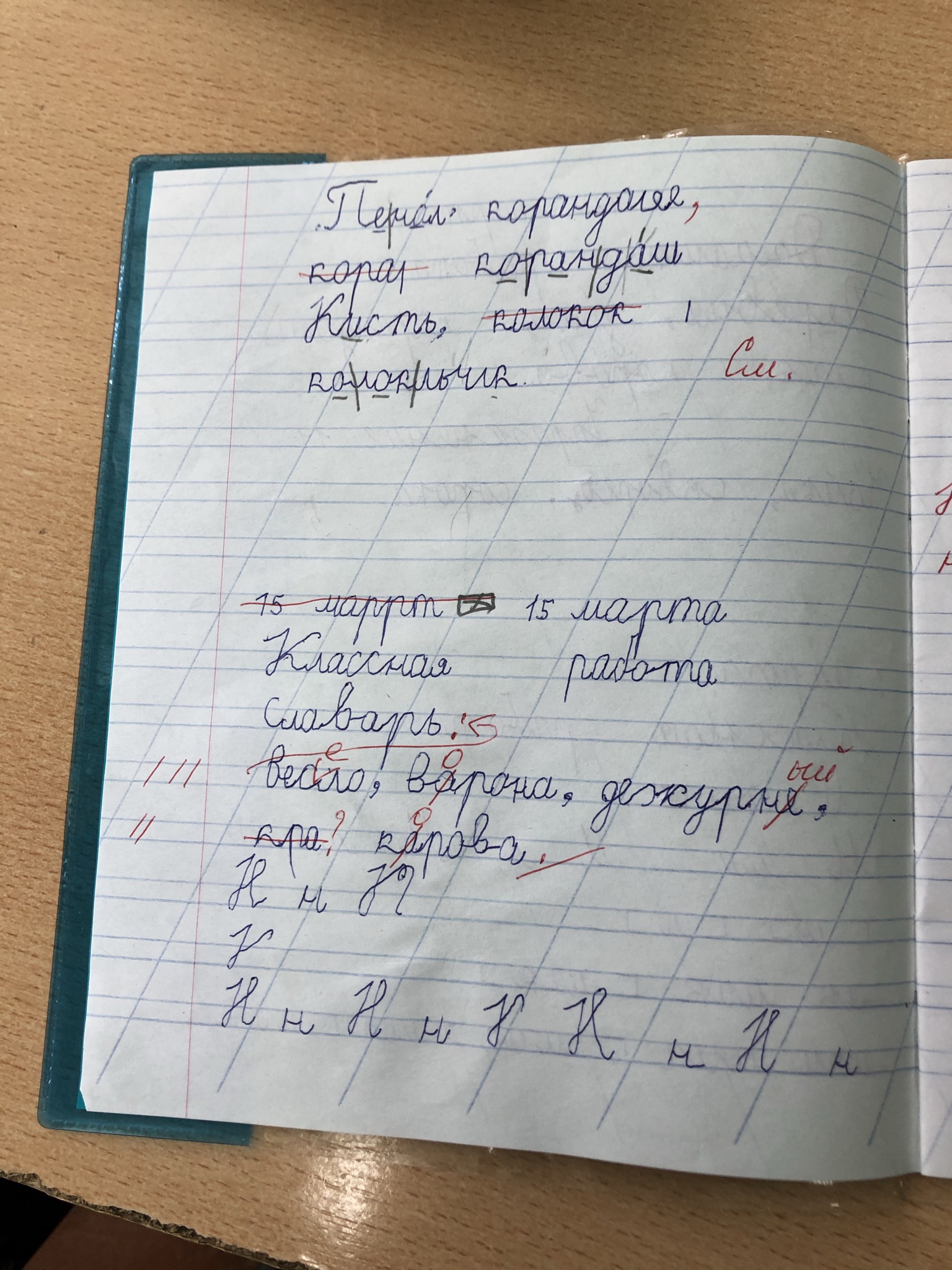 Графомоторные трудности
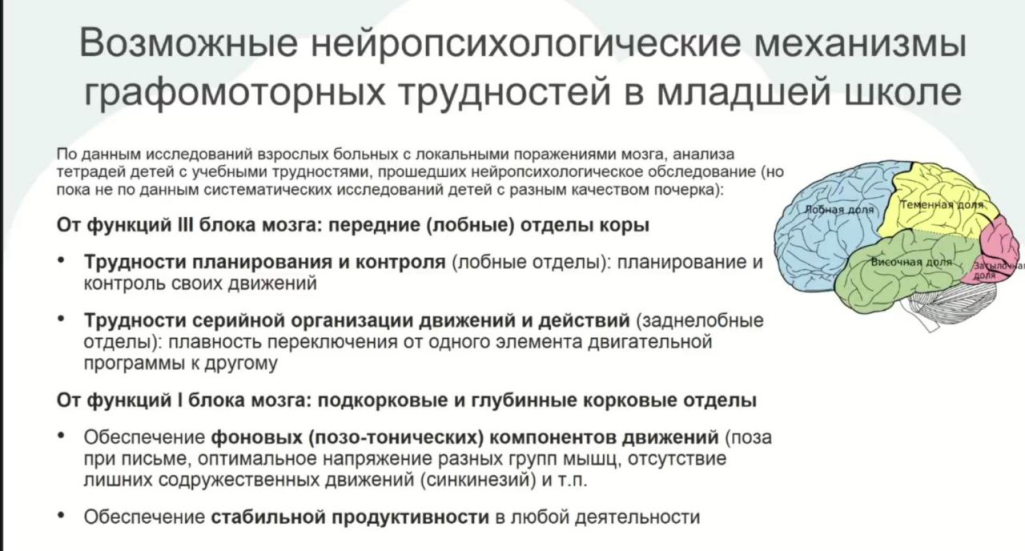 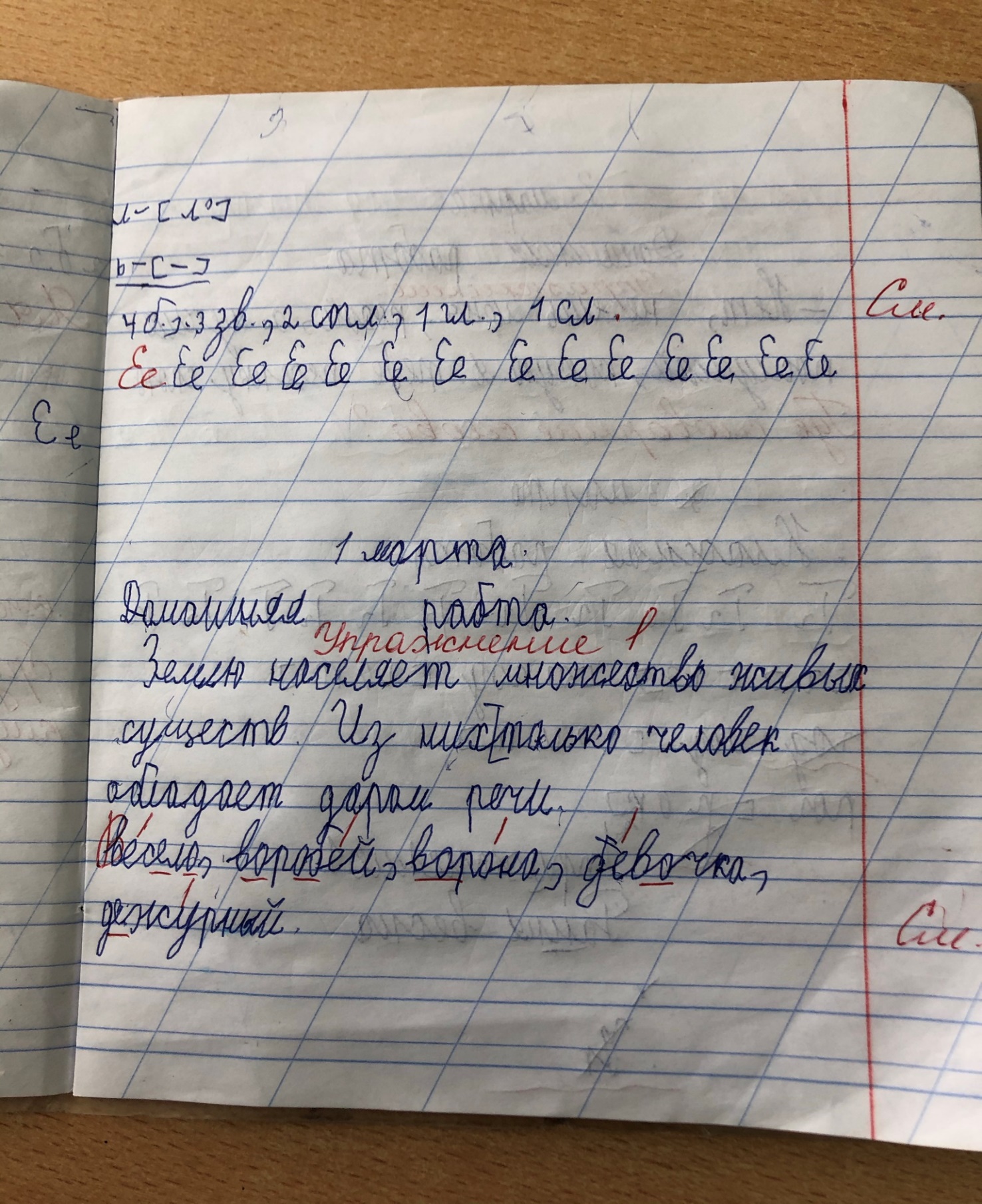 слабости функции серийной организации движений
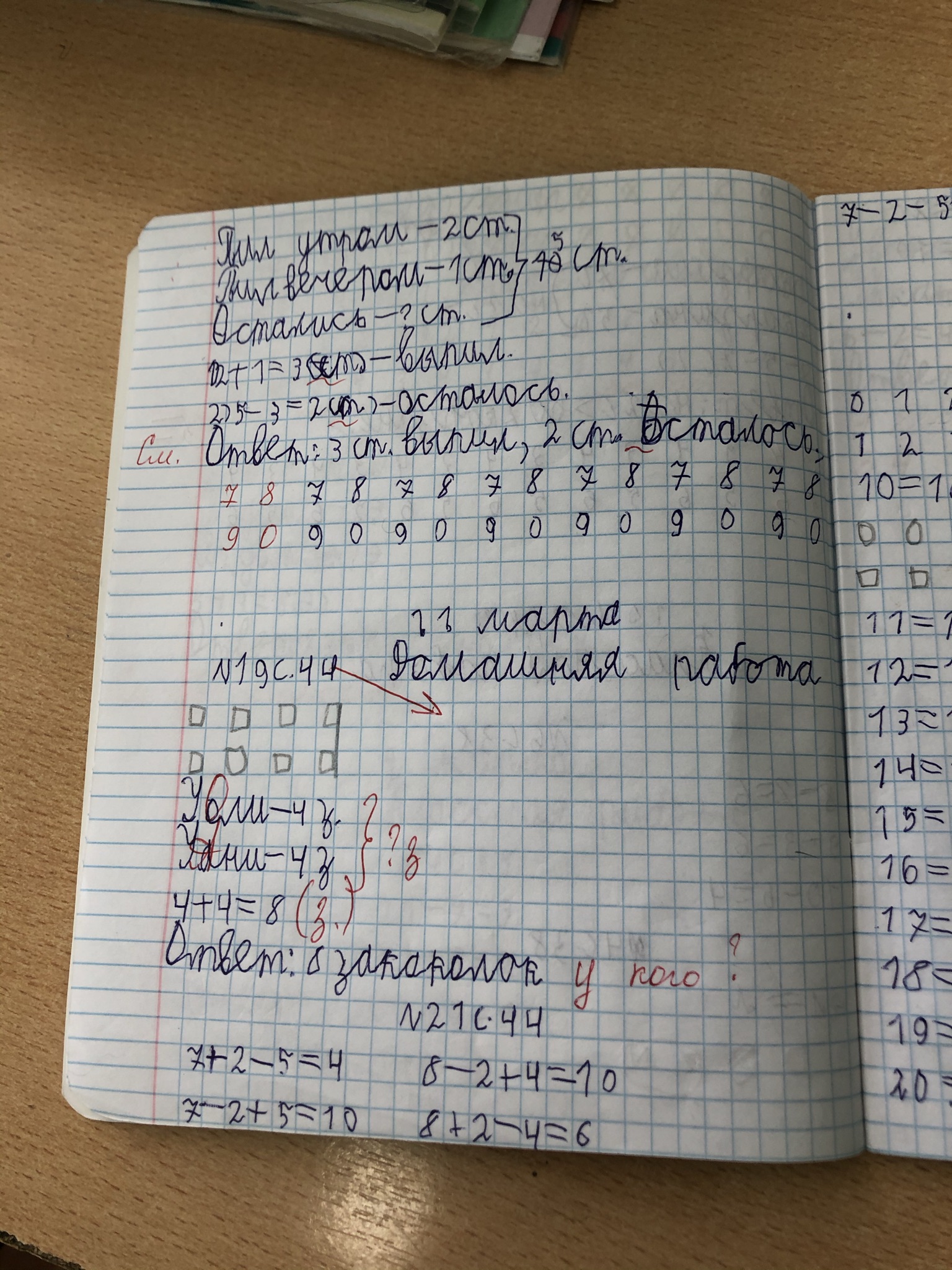 Растяжки
ОПТИМИЗАЦИЯ ТОНУСА МЫШЦ
нормализуют гипертонус и гипотонус
МАСТЕРСКАЯ РАСТЯЖЕК
Важное
Любая деятельность происходит с участием всех зон мозга
При нарушении 1 блока страдают 1 и 2, при нарушении в 3 и 2 недостаточность в 1 блоке
Мозг ребенка способен к развитию и регуляции нарушений
Развитие мозга имеет восходящий характер (от 1 к 2 и 3)
Мозг развивается в течение всей жизни
Удачи в работе!